КАРТИНЫ ПРИРОДЫ
Художник Елена Прудникова
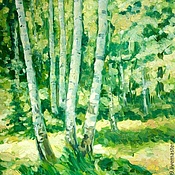 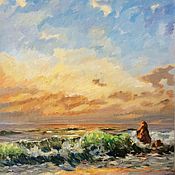 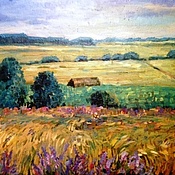 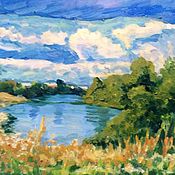 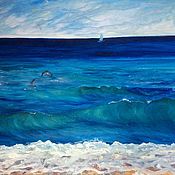 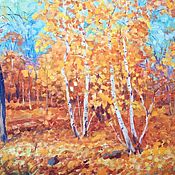 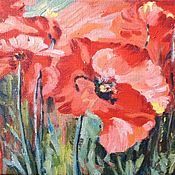 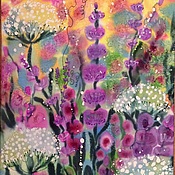 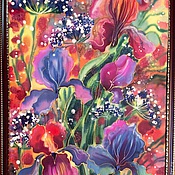 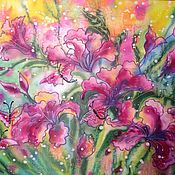 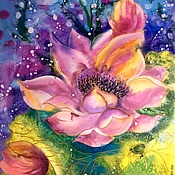 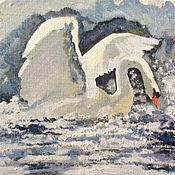